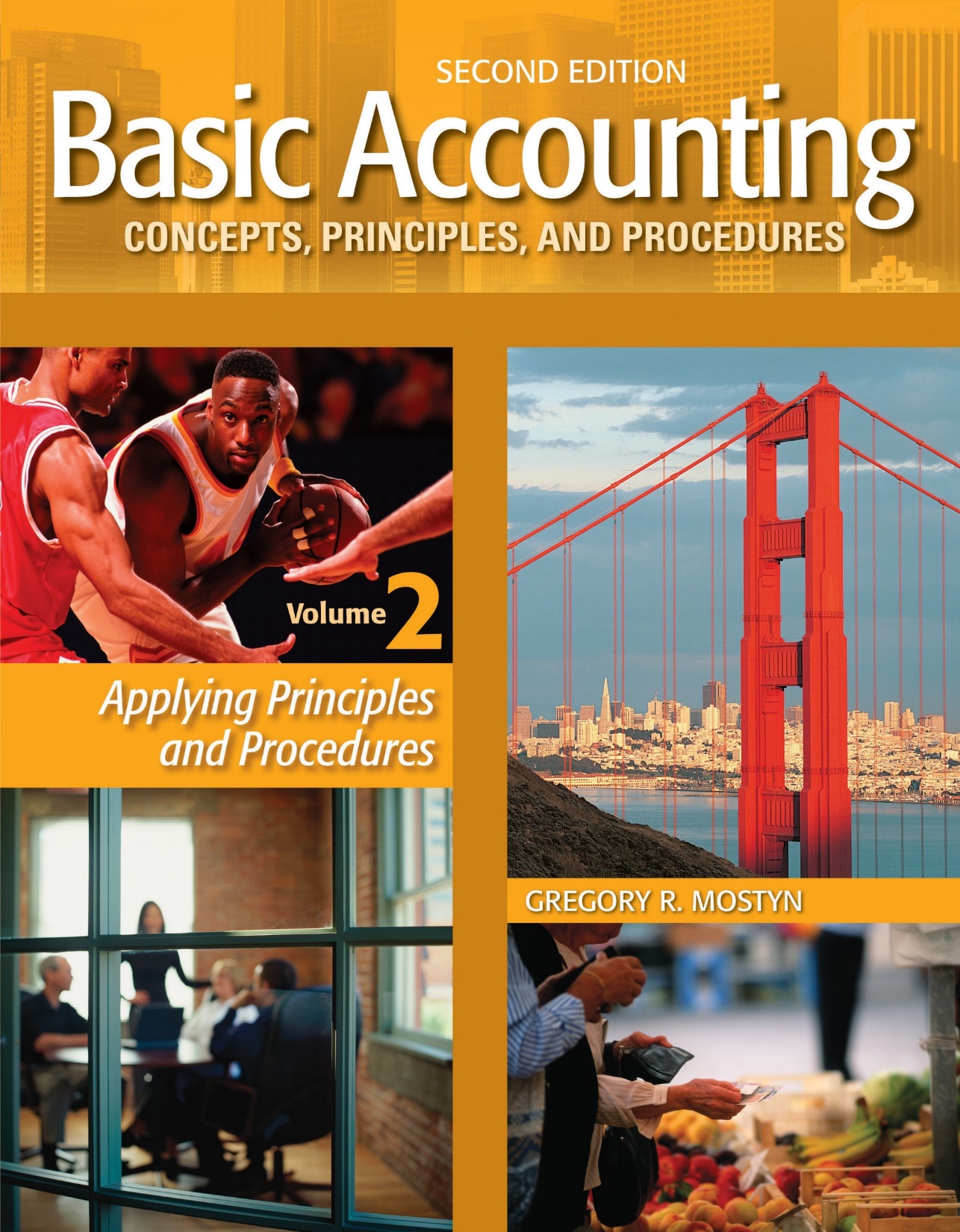 Basic Accounting Concepts Principles and Procedures, 2nd Edition, Volume 1
Basic Accounting Concepts Principles and Procedures, 2nd Edition, Volume 2
© Copyright 2018 Worthy and James Publishing
Learning Goal 21Part 2
© Copyright 2018 Worthy and James Publishing
Overview of The Direct Method
• The direct method is a method for calculating cash flow from operating activities.  It is an alternative format to the indirect method.  Both methods are acceptable for GAAP. 
 
 
• The direct method looks at each line item of the income statement.  Adjustments are made to each line item as needed, to determine cash inflows (revenue related) and cash outflows (expense related).
 
 
• In this way, the direct method “works its way down” the income statement one line at a time, until it is fully converted to cash basis.
© Copyright 2018 Worthy and James Publishing
Procedure
Step #1:  Examine each revenue item.  Use the revenue adjustments table below to adjust each revenue item as needed to cash basis.  (Cash inflows)
 
Step #2:  Examine cost of goods sold.  Use the cost of goods sold adjustments table below to adjust cost of goods sold to cash basis. (Cash outflows)
 
Step #3:  Examine each remaining expense item.  Use the expense adjustments table below to adjust each expense item as needed to cash basis. (Cash outflows)
 
Step #4:  Total the adjusted amounts and properly format the items.  Exclude non-cash expenses such as depreciation and amortization from the total, and exclude gains and losses.
 
 
Examples:  The following examples use the income statement and balance sheet  information shown on the next slides.
© Copyright 2018 Worthy and James Publishing
© Copyright 2018 Worthy and James Publishing
Comparative Balance Sheets (Partial)
© Copyright 2018 Worthy and James Publishing
Step #1: Revenue Adjustments
(Cash Inflows)
Revenue Adjustments Table
© Copyright 2018 Worthy and James Publishing
Step #2: Cost of Goods Sold Adjustments
(Cash Outflow)
Cost of Goods Sold Adjustments Table
Note:  The accounts payable must be identified as connected to merchandise inventory.   Non-inventory payables such as for accrued expenses are used as adjustments to the other expense items.  
 
Here we assume all accounts payable are for merchandise inventory.
© Copyright 2018 Worthy and James Publishing
Step #3: Expenses Adjustments
(Cash Outflows)
Expenses Adjustments Table
© Copyright 2018 Worthy and James Publishing
Step #4
Note: GAAP requires that when a statement of cash flows uses the direct method, the indirect method for operating activities should also be presented below the statement of cash flows to reconcile to net income.
© Copyright 2018 Worthy and James Publishing